PAPI: Exploiting Dynamic Parallelismin Large Language Model Decoding with a Processing-In-Memory-Enabled Computing System
Yintao He		Haiyu Mao        Christina Giannoula	
Mohammad Sadrosadati        Juan Gómez-Luna	Huawei Li	

Xiaowei Li         Ying Wang        Onur Mutlu
ASPLOS 2025
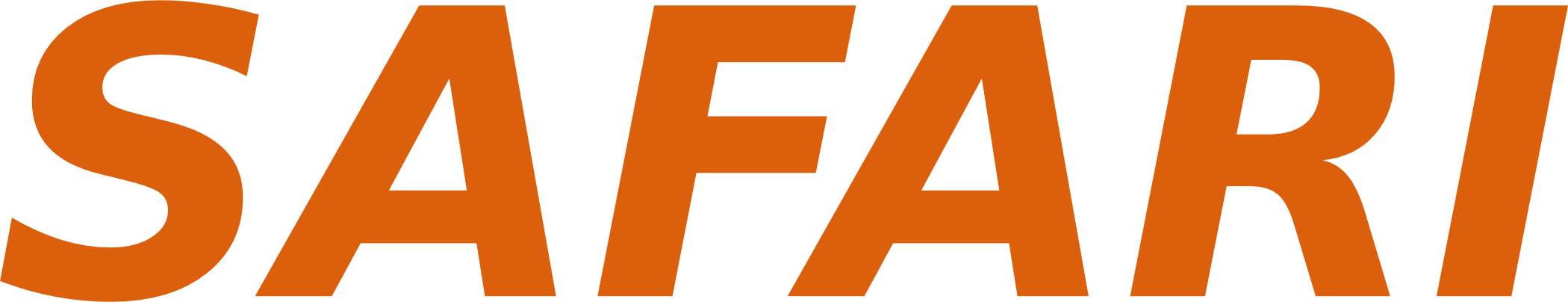 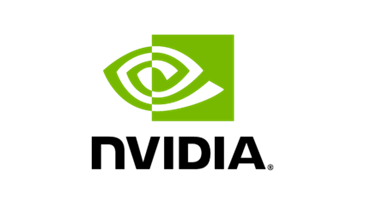 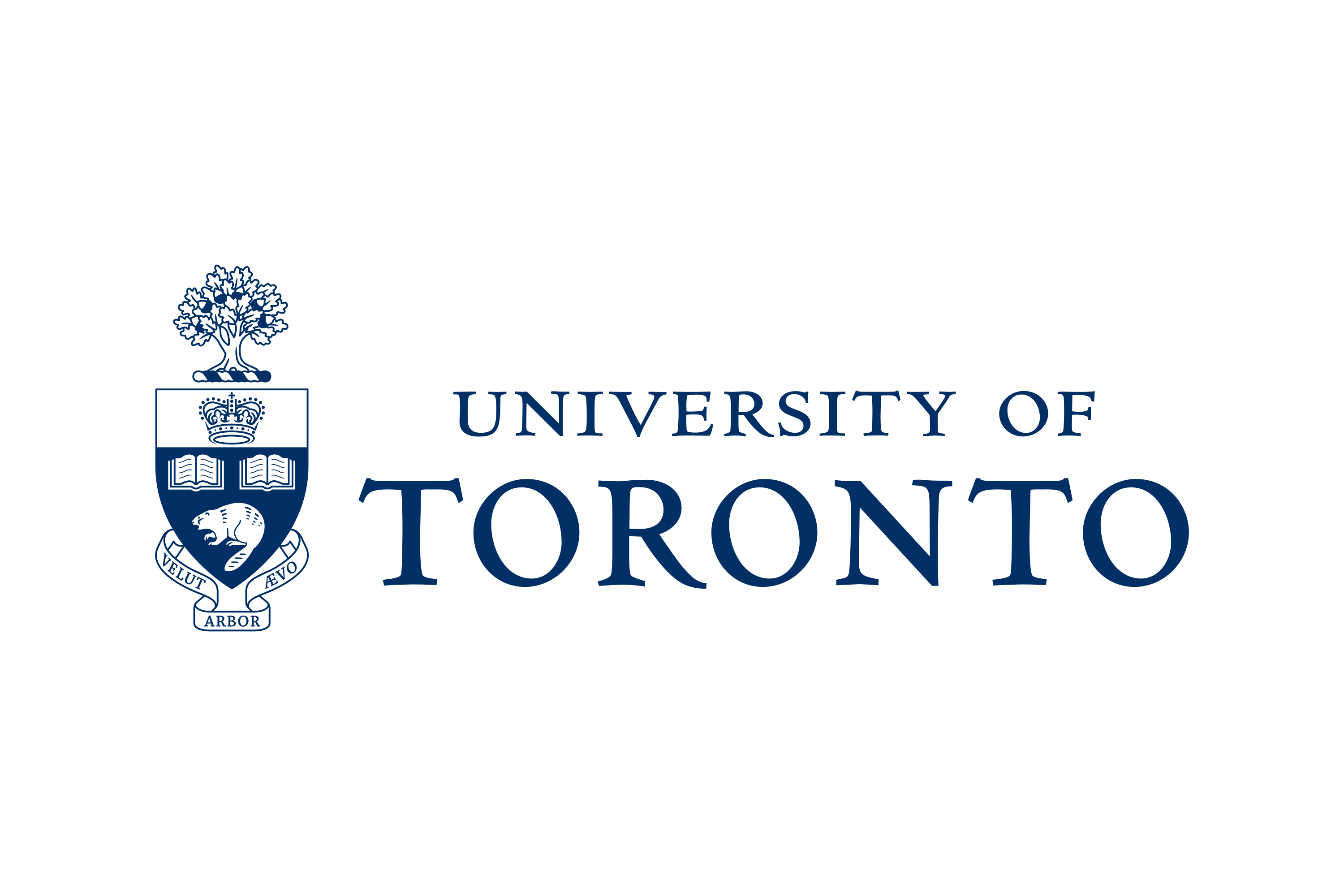 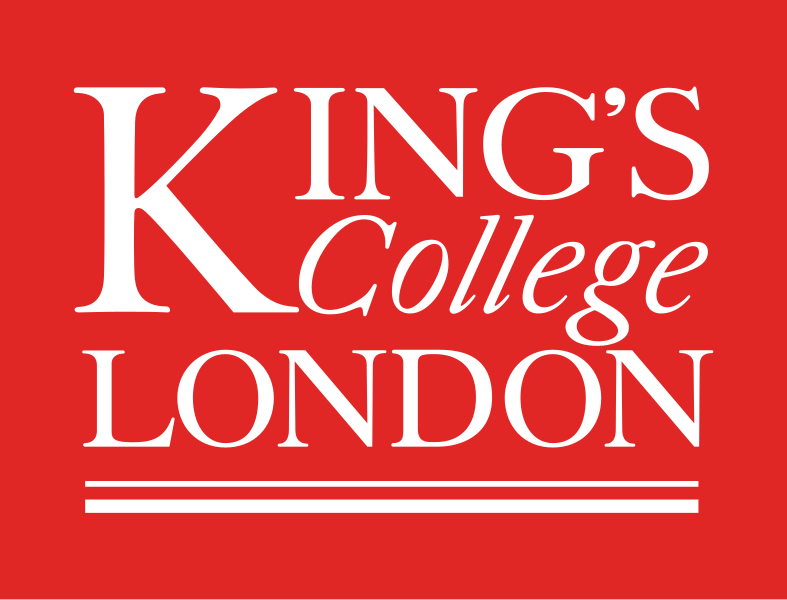 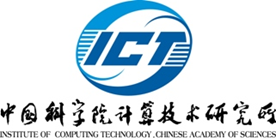 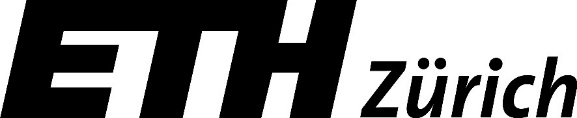 [Speaker Notes: Hi everyone, I am Yintao. Today I am going to discuss our work “PAPI: Exploiting Dynamic Parallelism in Large Language Model Decoding with a Processing-In-Memory-Enabled Computing System”
[CLICK]]
Executive Summary
Observation: Large Language Model (LLM) decoding kernels have different and  dynamically changed computation and memory bandwidth demands at runtime

Problem: The existing designs have two shortcomings:
Static scheduling that fails to dynamically cater to the changing kernel demands
Support only one type of Processing-In-Memory (PIM) device with a certain computation throughput and memory bandwidth capability

Goal: Design a heterogeneous system that caters to different and dynamically changing computation and memory demands

Key Idea:  Enable online dynamic task scheduling on a heterogeneous architecture via online identification of kernel properties in LLM decoding
 
Key techniques: A new computing system called PAPI with
Dynamic LLM kernel scheduling to the most suitable hardware units at runtime 
Hybrid PIM units to meet the diverse LLM kernel demands

Key Results: PAPI outperforms a state-of-the-art PIM-enabled LLM computing system and a pure PIM system by 1.8X and 11.1X, respectively
2
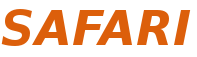 [Speaker Notes: First, I will give an overview of this work. 
[CLICK] In this work, we observe that …
[CLICK] However, the existing designs have two shortcomings: …
[CLICK] To solve these problems,]
Outline
1
Background
2
Observations & Motivation
3
PAPI’s Key Idea
4
PAPI’s Implementation
5
Evaluation
6
Conclusion
3
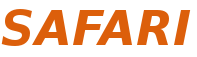 [Speaker Notes: So let’s start with the background of our work
[NEXT]]
LLM Inference
An example:
Sam did his PhD
at
the
University
of
LLM
LLM
LLM
LLM
LLM
at
the
University
of
Toronto
Prefilling
Decoding
(Encodes contextual information from the input in parallel)
(Generates output tokens in serial / parallel)
4
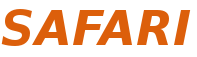 [Speaker Notes: [CLICK] Here is a case of LLM inference process.
[CLICK] It consists of two stages. prefilling stage and decoding stage. LLM use prefilling stage to encodes contextual information from the input in parallel. Like the figure shows, sam did this phd are four input tokens, and LLM process them to get an output token at.
[CLICK] Next, LLM use decoding to generate output tokens in serial or parallel. To be specific, LLM inputs the last output token to generate the next output token.
[CLICK] And we will repeat the same cycle again and again until all output tokens have been generated. This LLM inference process includes two stage. 
[NEXT]]
LLM Structure
QKV generation
Decoder 1
Multi-head attention
LLM
Decoder 2
Projection
…
Decoder N
Feed forward
networks
Attention kernels
Encoded from input tokens
Different data across requests
Fully-connected (FC) kernels
Pretrained by LLM training
Used for all token generation
5
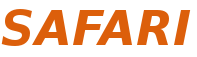 [Speaker Notes: [CLICK]]
Serial Decoding
Request A
LLM
LLM
LLM
LLM
Low hardware utilization
Low throughput
6
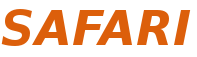 [Speaker Notes: As we said above, decoding can be in serial or parallel. 
[CLICK] Here is a case of serial decoding with two requests. As you see, an LLM model generates tokens in request A one-by-one, then process the other request in serial. [CLICK]
[CLICK] This serial processing will lead to low hardware utilization and low throughput of LLM inference.
[NEXT]]
Parallel Decoding
Decode tokens of a request in parallel
Decode different requests in parallel
Request A
Requests A & B
LLM
Model
LLM
Model
LLM
Model
LLM
Model
Token-Level Parallelism
(TLP)
Request-Level Parallelism
(RLP)
Higher hardware utilization
Higher throughput
Do TLP and RLP benefit all kernels in LLM decoding?
7
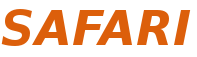 [Speaker Notes: [CLICK] first TLP then even different requests
[CLICK] One is request-level parallelism, RLP. And the other is token-level parallelism.
[CLICK] Let’s see what is RLP. now we have two tokens from request A and request B, 
[CLICK] then the LLM model processes the tokens from the two requests at the same time.
[CLICK] So LLM decodes requests in parallel with RLP.
[CLICK] then let’s see what is token-level parallelism. 
[CLICK] Now we have two tokens from request A, 
[CLICK] and the LLM decodes the tokens of one request in parallel.
[CLICK] Then there is a question, do all LLM kernels benefit from both RLP and TLP?]
Outline
1
Background
2
Observations & Motivation
3
PAPI’s Key Idea
4
PAPI’s Implementation
5
Evaluation
6
Conclusion
8
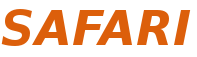 [Speaker Notes: Next, Let's characterize the LLM kernels in more detail.]
Key Observations
There are varying computation and memory bandwidth demands across different RLP & TLP configurations
3
2
1
The memory-bound kernels exhibit various 
computation demands depending on the kernel type
LLM kernels have dynamic computation demands
at runtime
9
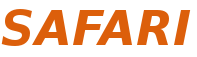 [Speaker Notes: We analyzed the LLM kernels and find three key observations.
Let’s start from the first one.]
Varying Computation and Memory Bandwidth Demands (i)
The roofline model of LLM kernels with six RLP and four TLP configurations on a NVIDIA A100 GPU system:
RLP (4, 8, 16, 32, 64, 128)
TLP (2, 4, 6, 8)
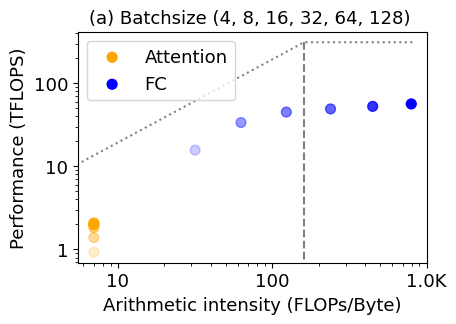 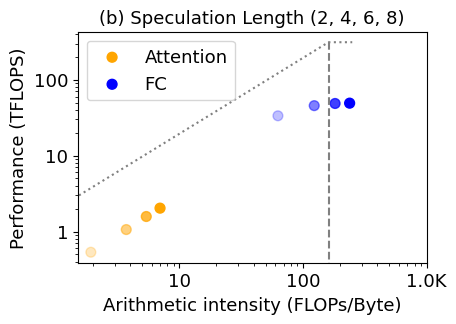 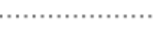 Memory
Bound
Compute
Bound
Memory
Bound
Compute
Bound
There are varying computation and memory bandwidth demands across different RLP & TLP configurations
10
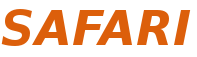 [Speaker Notes: [CLICK] First, we analyzed the roofline model of LLM kernels in OPT-30B model with six RLP and four TLP configurations on an A100 GPU system. 
[CLICK] The yellow points are attention kernels, and the blue ones are FC kernels.
[CLICK] From the results, we can see that with different RLP, some attention and FC kernels are memory-bound, 
[CLICK] while others are compute-bound. we have this similar observation for TLP as well 
[CLICK] Based on this, we make the first observation: There is varying computation and memory bandwidth demands across different RLP & TLP configurations.]
The Reason for Different Demands
FC kernels benefit from RLP & TLP
Compute-Bound
FC
Attention kernels benefit from TLP
TLP is usually much smaller than RLP
Attention #1
Attention #2
Memory-Bound
11
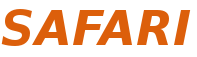 [Speaker Notes: When we use parallel decoding, FC kernels in Large language model can process all the tokens at the same time. Therefore, FC kernels benefits from both RLP and TLP.
However, attention kernels can only process tokens in different request in serial. It is because data in attention kernels is not shared across different requests.
[CLICK] so attention kernels can only benefits from Token-Level-Parallelism, which is usually smaller than Request-Level-Parallelism.
Therefore, a intuition is that FC kernels are computation-intensive and 
[CLICK] attention kernels memory-intensive. But let's evaluate them.]
Varying Computation and Memory Bandwidth Demands (ii)
RLP (4, 8, 16, 32, 64, 128)
TLP (2, 4, 6, 8)
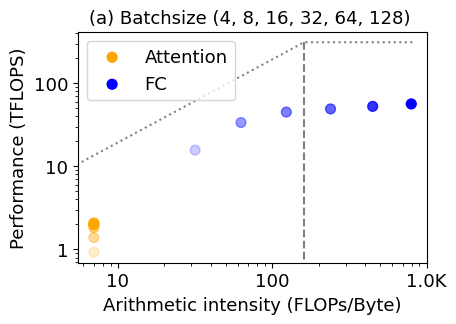 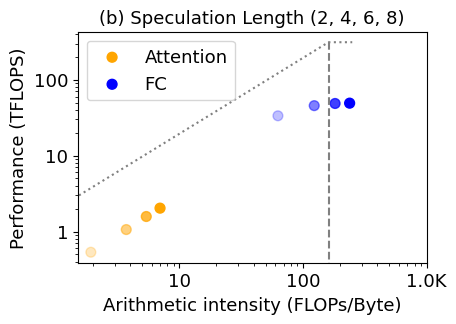 > 60 FLOPs/Byte
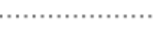 > 30 FLOPs/Byte
< 10 FLOPs/Byte
< 10 FLOPs/Byte
Memory
Bound
Compute
Bound
Memory
Bound
Compute
Bound
The memory-bound kernels exhibit 
various computation demands depending on the kernel type
12
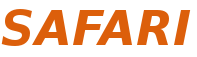 [Speaker Notes: [CLICK] Furthermore, let’s focus on just the memory-bound LLM kernels for a moment.[CLICK] You can see that the attention kernels have an arithmetic intensity lower than ten FLOPs per Byte, 
[CLICK] while the memory-bound FC kernels are much higher than thirty FLOPs per Byte.[CLICK] This leads us to the second Observation: even among memory-bound kernels, there’s various computation demands depending on the kernel type.]
Dynamic Parallelism Levels
Parallelism levels (RLP & TLP) vary dynamically in real-world scenarios
Request-level parallelism (RLP) decreases at runtime when using static batching
The Decoding Cycles of Requests in One Batch
Number of Requests
in a Batch
13
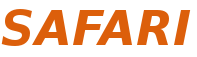 [Speaker Notes: [CLICK] Moreover, We find that parallelism levels (RLP & TLP) vary dynamically in real-world scenarios. 
[CLICK] For example, Request-level parallelism levels (RLP) decrease at runtime when using static batching. 
[CLICK] We analyzed the decoding cycles of requests in one batch. As this figure shows, with the decoding cycles increases, the number of requests that processed in parallel are decreased. Therefore, the RLP decrease at runtime.
[CLICK] The dynamic parallelism levels will lead to dynamic computation demands at runtime.]
In the Paper: Analysis of Dynamic Parallelism Levels
Initial RLP:
Service level objective
Memory capacity limits
Dynamic batching
Runtime RLP:
Static batching
Mixed continuous batching
TLP:
Speculative decoding
LLM kernels have dynamic computation demands
at runtime
14
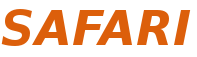 [Speaker Notes: In the paper, we have shown that not only RLP but also TLP are changing dynamically. 
We have also shown why do these parallelism levels dynamically changes.
And we have done a deeper analysis of dynamic parallelism levels.
[NEXT]]
In the Paper: Analysis of Dynamic Parallelism Levels
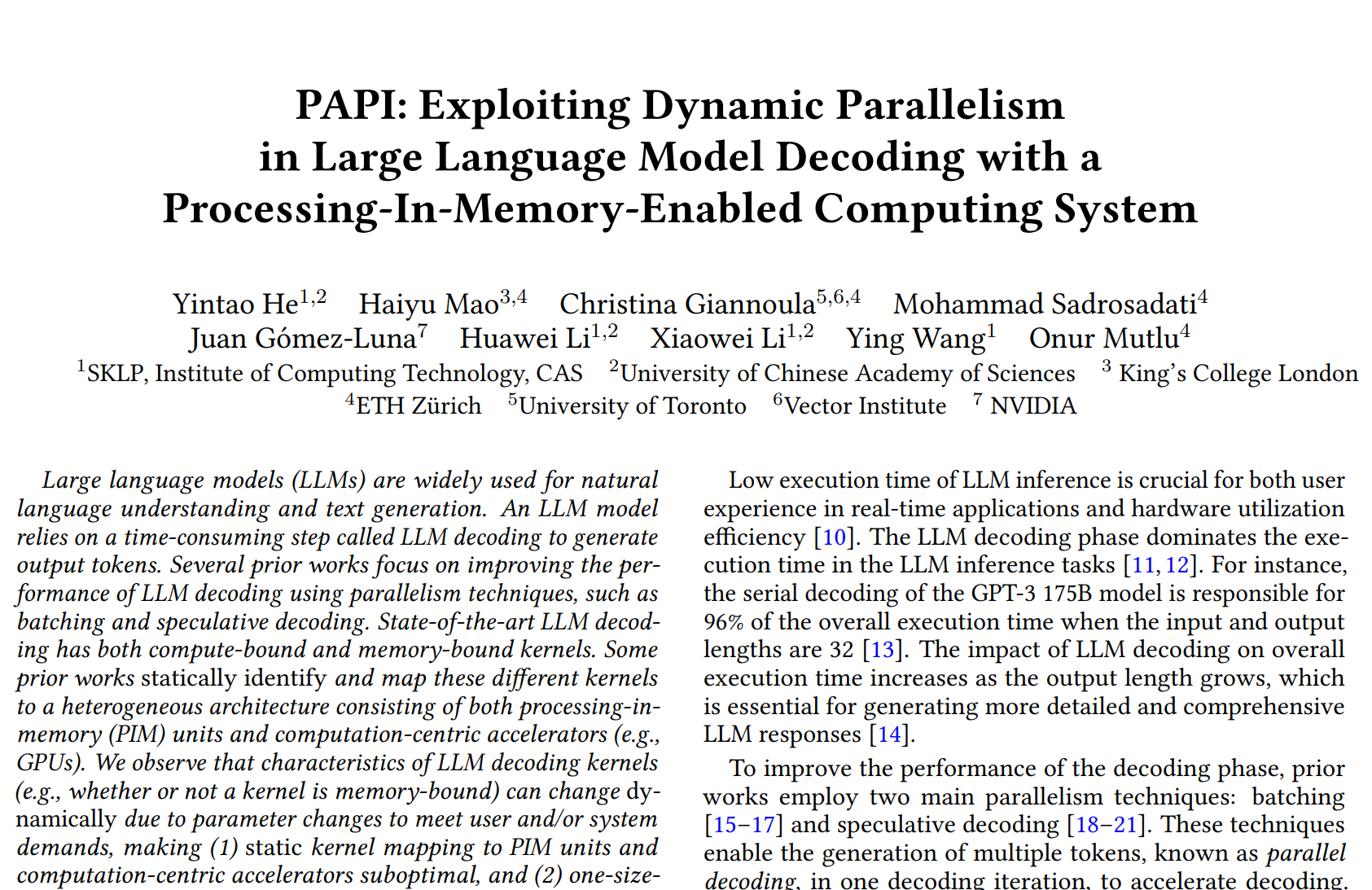 Initial RLP:
Service Level Objective
Memory Capacity Limits
Dynamic Batching

TLP:
Speculative Decoding
Runtime RLP:
Static Batching
Mixed Continuous Batching
https://arxiv.org/pdf/2502.15470
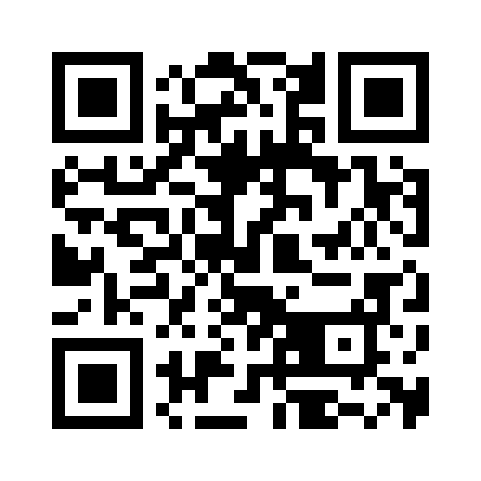 LLM kernels has dynamic computation demands at runtime
15
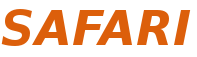 [Speaker Notes: Please find these in our paper]
The State-of-the-Art Approach
Memory-Centric Computing Device
Computation-Centric Accelerator  
(e.g., GPU)
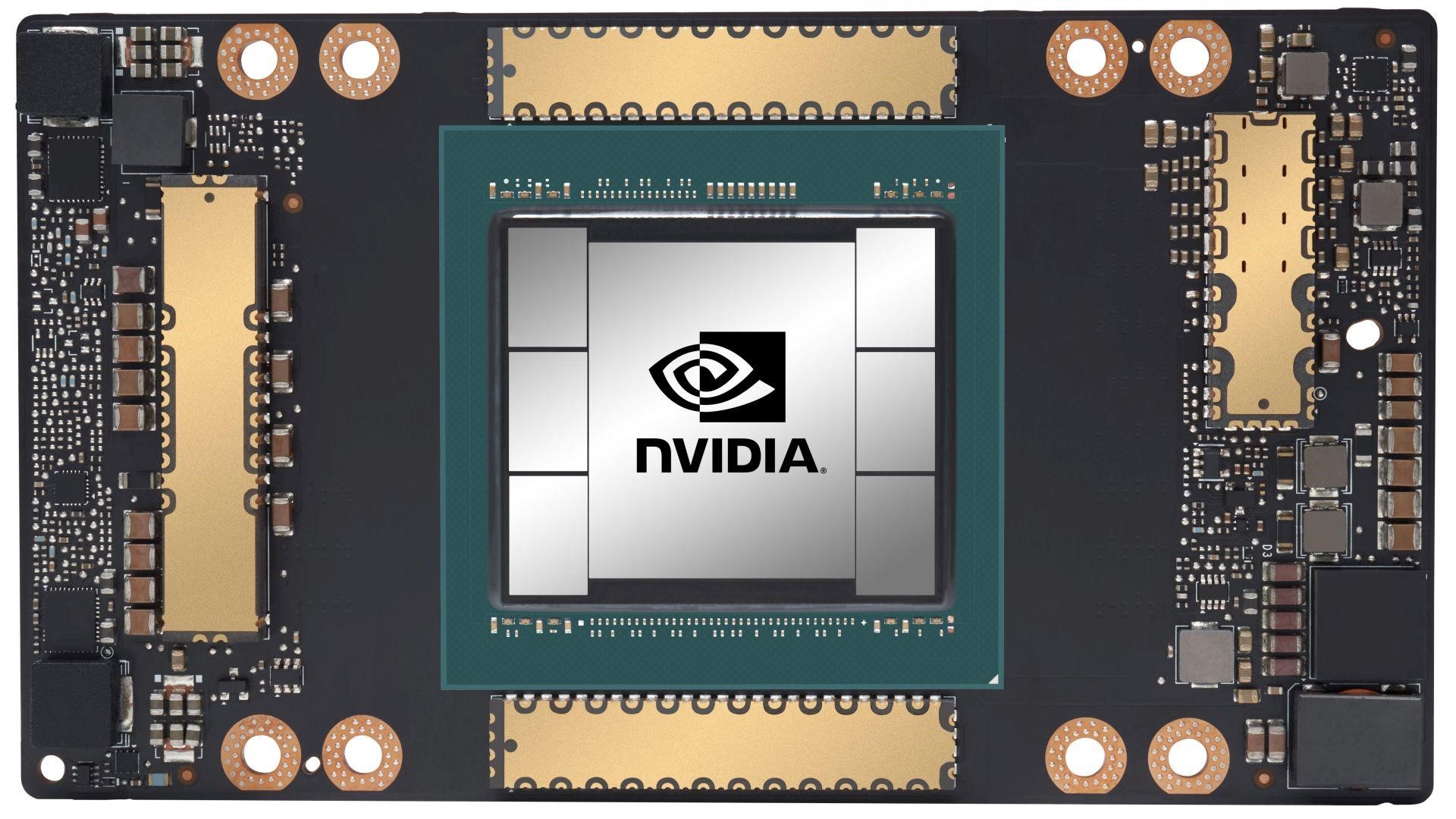 PIM-Enabled
Memory
Map
Map
Attention Kernels
FC Kernels
16
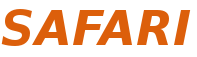 [Speaker Notes: We looked into a state-of-the-art approach. This approach employs a heterogoeous architecture with 
[CLICK] a memory-centric computing device,
[CLICK] And a computation-centric accelerator like GPU, to support memory-bound and compute-bound LLM kernels.[CLICK] In this approach, attention kernels are usually mapped onto memory-centric computing device
[CLICK] and FC kernels are mapped onto computation-centric accelerator.]
Major Shortcomings
Static scheduling leads to sub-optimal performance 
across different parallelism levels
2
1
The approach supports only one type of PIM device with 
a certain computation and memory bandwidth capability
17
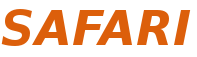 [Speaker Notes: We find there are two shortcomings in the state-of-the-art approach.]
(1) Static Scheduling (i)
The state of the art approach typically take a static scheduling:
Memory-Centric Computing Device
Computation-Centric Accelerator
PIM-Enabled
Memory
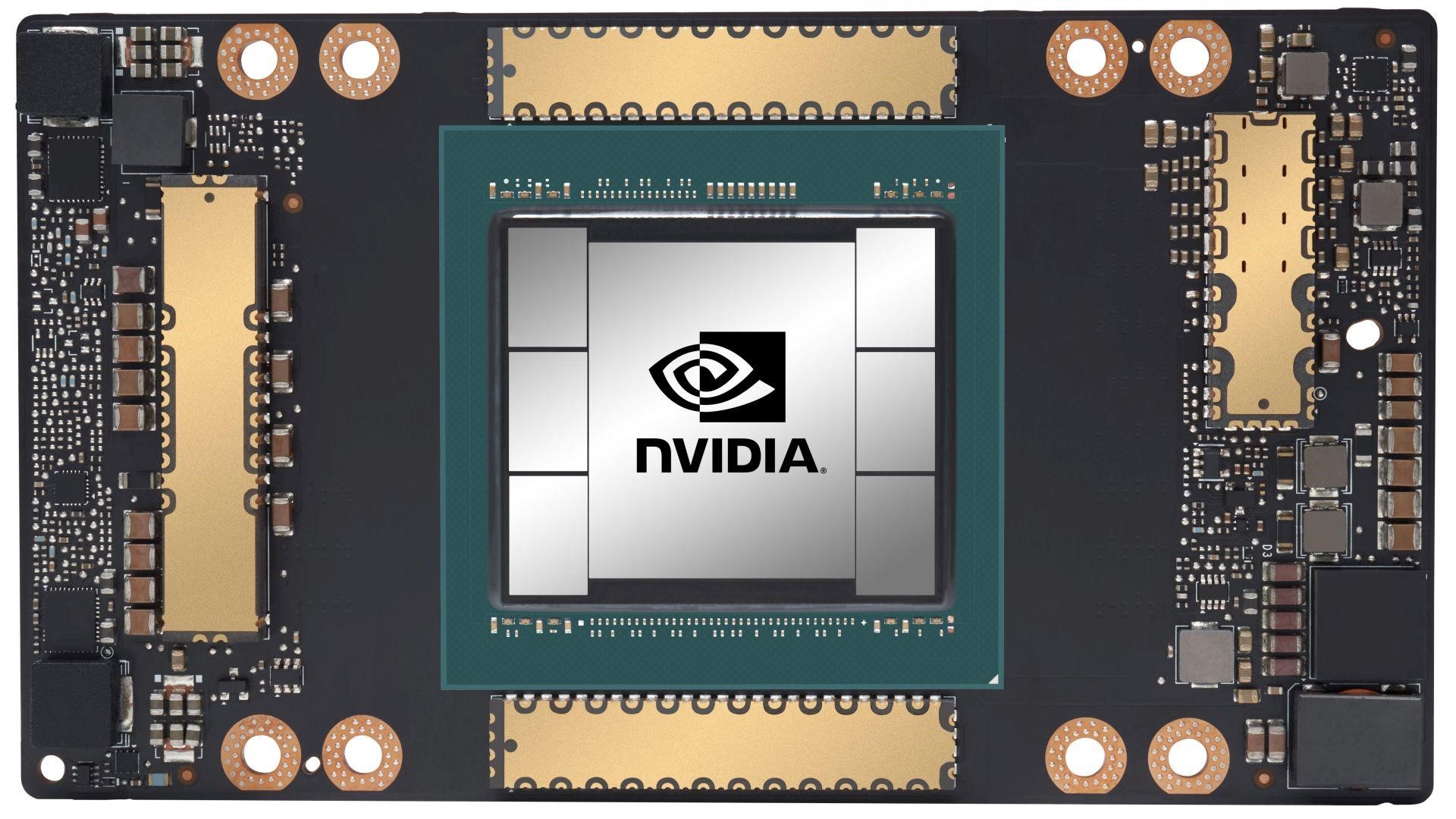 Attention Kernels
FC Kernels
18
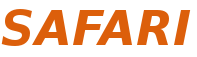 [Speaker Notes: [CLICK] First, The state of the art approach typically take a static scheduling.
[CLICK] It typically maps all attention kernels to memory-centric devices. 
[CLICK] And it statically maps the FC kernels to computation-centric devices.]
(1) Static Scheduling (ii)
Static scheduling works well for memory-bound attention kernels
Static scheduling fails for FC kernels that switch between being compute-bound or memory-bound
RLP (4, 8, 16, 32, 64, 128)
TLP (2, 4, 6, 8)
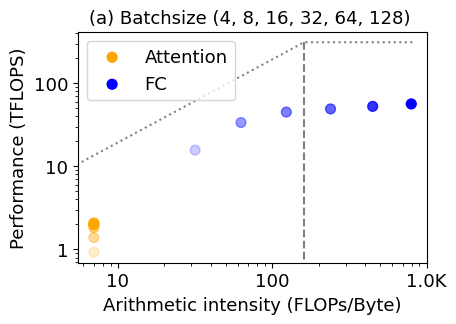 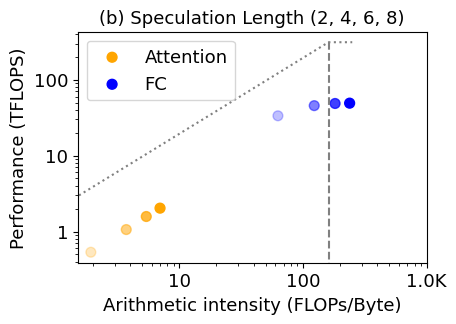 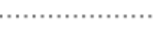 Memory
Bound
Compute
Bound
Memory
Bound
Compute
Bound
Static scheduling leads to sub-optimal performance of FC kernels 
across different parallelism levels
19
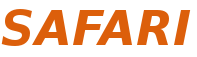 [Speaker Notes: [CLICK] That’s ok since all attention kernels are memory-bound as we have shown before.
[CLICK] However, Static scheduling fails for FC kernels with dynamic memory and compute demands.
It is because based on our observation, FC kernels can be memory-bound or compute-bound under different and dynamically-changed parallelism levels.]
(2) One Type of PIM Device
Prior works only leverage 
one type of PIM device with 
a certain computation and memory bandwidth
The memory-bound FC kernels and attention kernels have varying demands of computation and memory bandwidth
The approach supports only one type of PIM device with 
a certain computation and memory bandwidth capability
20
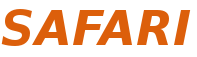 [Speaker Notes: [CLICK] Second, the state-of-the-art approach only leverage one type of PIM device with a certain computation throughput and memory bandwidth. 
[CLICK] However, in the observation two, we found that the memory-bound FC kernels and attention kernels have varying computation demands, since the two types of kernels benefits from different parallelism levels. 
[CLICK] Therefore, one type of PIM devices is hard to cater to the different parallelization levels of the FC and attention kernels.
It is not good to use one PIM device for these two different memory-bound kernels.]
Outline
1
Background
2
Observations & Motivation
3
PAPI’s Key Idea
4
PAPI’s Implementation
5
Evaluation
6
Conclusion
21
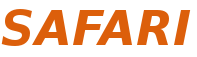 [Speaker Notes: Next, let’s implement these LLM kernels in the state-of-the-art computing system and see what will happen.]
Our Goal
Design a heterogeneous system that caters to 
the varying parallelism levels in real-world LLM inference with different and dynamically changing 
computation and memory demands
22
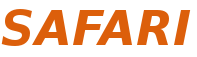 [Speaker Notes: [CLICK] Based on our analysis and insights, our goal is …]
PAPI’s Key Idea
enable online dynamic task scheduling on a heterogeneous architecture via online identification of kernel properties in LLM decoding
23
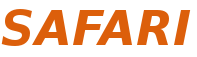 [Speaker Notes: [CLICK] Based on our analysis and insights, our goal is …]
PAPI’s Key Components
A new PIM-enabled computing system design
Hybrid PIM units 
to cater to the different parallelism levels of the FC and attention kernels
Dynamic LLM kernel scheduling
to cater to the varying parallelism levels
24
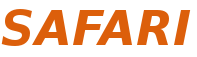 [Speaker Notes: [CLICK] To this end, PAPI’s key idea is to design a heterogeneous architecture with 
[CLICK] Hybrid PIM units to cater to the different parallelization levels of the FC and attention kernels, 
[CLICK] and Dynamic LLM kernel scheduling to cater to the varying parallelization levels
[CLICK] I will introduce the PAPI architecture with hybrid PIM units first, and then talk about with the dynamic scheduling
[NEXT]]
PAPI’s Overview
Bank Groups (BGs)
FPU
…
High-Performance Processor
Bank 1
Bank 2
BG A
FC-
PIM
High-Speed Interconnect
BG B
Bank 3
Bank 4
BG C
Scheduler
…
Processing
Units (PUs)
FC-PIMs
Host CPU
…
Interconnect
Bank 1
Bank 2
BG A
Attn-
PIM
Attn-
PIM
Attn-
PIM
Sure
<eos>
BG B
Bank 3
Bank 4
BG C
It
is
a
good
work
<eos>
BG D
…
Have
a
nice
day
<eos>
PAPI System
Attn-PIMs
Dynamic Scheduling
How
are
you
<eos>
Here
is
a
cute
dog
<eos>
,
25
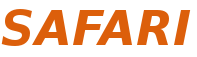 [Speaker Notes: [CLICK] To this end, PAPI’s key idea is to design a heterogeneous architecture with 
[CLICK] Hybrid PIM units to cater to the different parallelization levels of the FC and attention kernels, 
[CLICK] and Dynamic LLM kernel scheduling to cater to the varying parallelization levels
[CLICK] I will introduce the PAPI architecture with hybrid PIM units first, and then talk about with the dynamic scheduling
[NEXT]]
Outline
1
Background
2
Observations & Motivation
3
PAPI’s Key Idea
4
PAPI’s Implementation
5
Evaluation
6
Conclusion
26
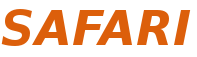 [Speaker Notes: Next, I will describe how to implement our work.
[NEXT]]
PAPI Architecture
High-Performance
Processor
Host CPU
Interconnect
Attn-PIM Devices
27
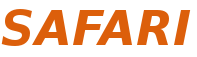 [Speaker Notes: I will first give a high-level overview of PAPI architecture. 
[CLICK] PAPI architecture consists of a high-performance processor, Attn-PIM devices, and a host CPU.
[CLICK] As this figure show.
[NEXT]]
High-Performance Processor
High-Performance Processor
High-Performance
Processor
When FC kernels compute-bound:
Assign FC kernels to PUs
FC-
PIM
FC-
PIM
High-Speed Interconnect
Scheduler
Scheduler
Processing
Units (PUs)
Processing
Units (PUs)
When FC kernels memory-bound:
Assign FC kernels to FC-PIM
Host CPU
Interconnect
Attn-
PIM
Attn-
PIM
Attn-
PIM
Attn-PIM Devices
FC-PIM and PUs cater to the FC kernels that 
switch between memory-bound and computation-bound
28
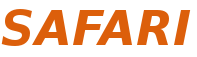 [Speaker Notes: Next, let’s see the High-performance processor in PAPI architecture. It is used for FC kernels. 
[CLICK] To be specific, the high-performance processor includes a scheduler and two kinds of computing units: computation-centric processing units and memory-centric FC-PIM.
[CLICK] When FC kernels are compute-bound, the scheduler assigns the FC kernels to processing units, 
[CLICK] and when FC kernels memory-bound, assigns the FC kernels to FC-PIM device.
[CLICK] FC-PIM and PUs cater to the FC kernels that switch between memory-intensive and compute-intensive]
Hybrid PIM Units (i)
High-Performance Processor
The FC-PIM Device Placed in 
the High-Performance Processor
FC-
PIM
FC-
PIM
High-Speed Interconnect
Scheduler
Processing
Units (PUs)
Host CPU
Interconnect
Attn-
PIM
Attn-
PIM
Attn-
PIM
Attn-
PIM
Attn-
PIM
Attn-
PIM
Attn-PIM Devices Disaggregated from the High-Performance Processor
Hybrid PIM units cater to memory-bound kernels 
with different computational demands and memory footprints
29
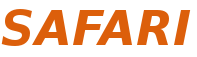 [Speaker Notes: in PAPI architecture, There are two types of PIM units, FC-PIM and Attention-PIM.
[CLICK] FC-PIM is design for storing and processing FC kernels. It is placed in high-performance processor.
[CLICK] And Attn-PIM is for attention kernels. It is disaggregated from the high-performance processor. So that we enables adding a large number of Attn-PIM devices that can house large memory footprints in a flexible manner.
[CLICK] The hybrid PIM units cater to memory-intensive kernels with different computational demands and memory footprints]
Hybrid PIM Units (ii)
Bank Groups (BGs)
…
Higher Computation Capabilities to Cater to the FC Kernels
Bank 1
Bank 2
BG A
BG B
Bank 3
Bank 4
BG C
…
FC-PIMs
More FPUs per Bank
Bank 1
Bank 2
Bank 3
Bank 4
Higher Memory Bandwidth for the Attention Kernels
…
BG A
BG A
BG B
BG B
BG C
BG C
BG D
…
BG D
Attn-PIMs
More Bank Groups per Stack
Floating-Point Processing Units (FPU)
30
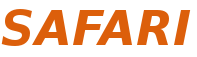 [Speaker Notes: Let’s go into the details on the two PIM units. 
[CLICK] In each bank in FC-PIM, we integrates four floating-point processing units by leveraging the high data reuse level in FC kernels.
[CLICK] Therefore, FC-PIM units offer high computation capabilities to cater to the FC kernels.
[CLICK]Compared to FC-PIM, Attention-PIM integrates more bank groups in one stack, 
[CLICK] so that it can provide larger memory bandwidth and capacity for the attention kernels.]
PAPI Runtime Scheduler
Initial: memory-boundedness threshold α 
(through offline iterative evaluation)
① Monitor Parallelism Levels
RLP & TLP
② Arithmetic Intensity Predictor
Estimate arithmetic intensity of FC kernels
Compare with memory-boundedness threshold α
③ Schedule the FC Kernels
Maps the FC kernels on FC-PIM or PU
31
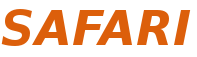 [Speaker Notes: Now we have two kinds of computing units to execute FC kernels, FC-PIM and processing-units. How does the scheduler map FC kernels to PIM or processing units at runtime? 
There will be three stopes.
[CLICK] First, the scheduler is always monitoring the parallelism levels, TLP and RLP.
[CLICK] Once the parallelism levels are changed,  an arithmetic intensity predictor works with TLP and RLP to estimate the arithmetic intensity of FC kernels.
[CLICK] Finally, we schedule the FC kernels to identify the FC kernels memory-bound or compute-bound according to the arithmetic intensity, and map the FC kernels on FC-PIM or PU.]
Outline
1
Background
2
Observations & Motivation
3
PAPI’s Key Idea
4
PAPI’s Implementation
5
Evaluation
6
Conclusion
32
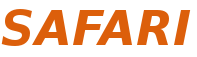 [Speaker Notes: Next, Let’s look at our evaluation]
Evaluation Methodology
Performance and Energy Analysis:
Simulation via AttAcc [ASPLOS’24] and Ramulator 2 [IEEE CAL]

Baselines:
AttAcc [ASPLOS’24]
GPU+HBM-PIM (NVIDIA A100 GPU + Samsung’s HBM-PIM)
PIM-only (PIM devices in AttAcc)

Workloads: Three transformer-based LLMs
LLaMA-65B, GPT-3 66B, GPT-3 175B
Datasets: Dolly
Creative-writing tasks
General-QA tasks
33
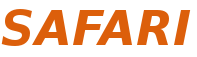 [Speaker Notes: We use several simulators for PAPI and you can check the paper for more details.
We compare PAPI with a state-of-the-art approach AttAcc, a GPU with HBM-PIM computing system, and a PIM-only design. 
We evaluate three commonly-used transformer-based LLMs on two tasks in Dolly datasets, creative-writing and general Q and A tasks.]
Performance Analysis
AttAcc
GPU+HBM-PIM
PIM-only
PAPI
LLAMA-65B
GPT-3 66B
GPT-3 175B
TLP=1
TLP=2
TLP=4
TLP=1
TLP=2
TLP=4
TLP=1
TLP=2
TLP=4
4 16 64
4 16 64
4 16 64
4 16 64
4 16 64
4 16 64
4 16 64
4 16 64
4 16 64
Initial RLP
PAPI provides speedup by 1.8X, 1.9X, and 11.1X 
compared to the baselines
34
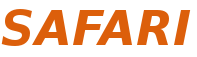 [Speaker Notes: Here are the results of performance.
In the plot, values are normalized to the baseline GPU+PIM-one system.
[CLICK] On average, PAPI provides 1.8 times, 1.9 times, and 11.1 times compared to the baselines.
[NEXT]]
Energy Analysis
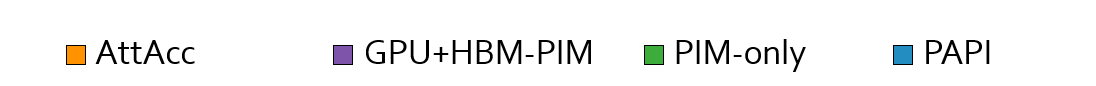 LLAMA-65B
GPT-3 66B
GPT-3 175B
TLP=1
TLP=2
TLP=4
TLP=1
TLP=2
TLP=4
TLP=1
TLP=2
TLP=4
Energy Consumption
4 16 64
4 16 64
4 16 64
4 16 64
4 16 64
4 16 64
4 16 64
4 16 64
4 16 64
Initial RLP
Batch size
PAPI provides energy savings by 2.42X, 2.42X, and 0.15X 
compared to the baselines
35
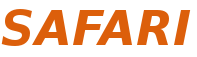 [Speaker Notes: Here are the energy efficiency results.
[CLICK] On average, PAPI provides 3.4 times, 3.4 times, and 1.2 times compared to the baselines.
[NEXT]]
More in the Paper
Details on PAPI’s Heterogeneous Architecture

Details on PAPI Runtime Scheduler

Sensitivity to Parallelism Levels

Speedup of FC-PIM

PAPI’s Execution Time Breakdown
36
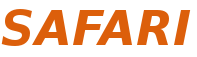 [Speaker Notes: We invite you to check our paper for more details on 
[CLICK] PAPI’s architecture design,
[CLICK] our runtime scheduler.
[CLICK] Sensitivity to Parallelization Levels
[CLICK] Speedup of FC-PIM
[CLICK] and PAPI’s Execution Time Breakdown
[NEXT]]
More in the Paper
Details about PAPI’s Heterogeneous Architecture

Details about PAPI Runtime Scheduler

Sensitivity to Parallelization Levels

Performance Speedup of FC-PIM

PAPI’s Execution Time Breakdown
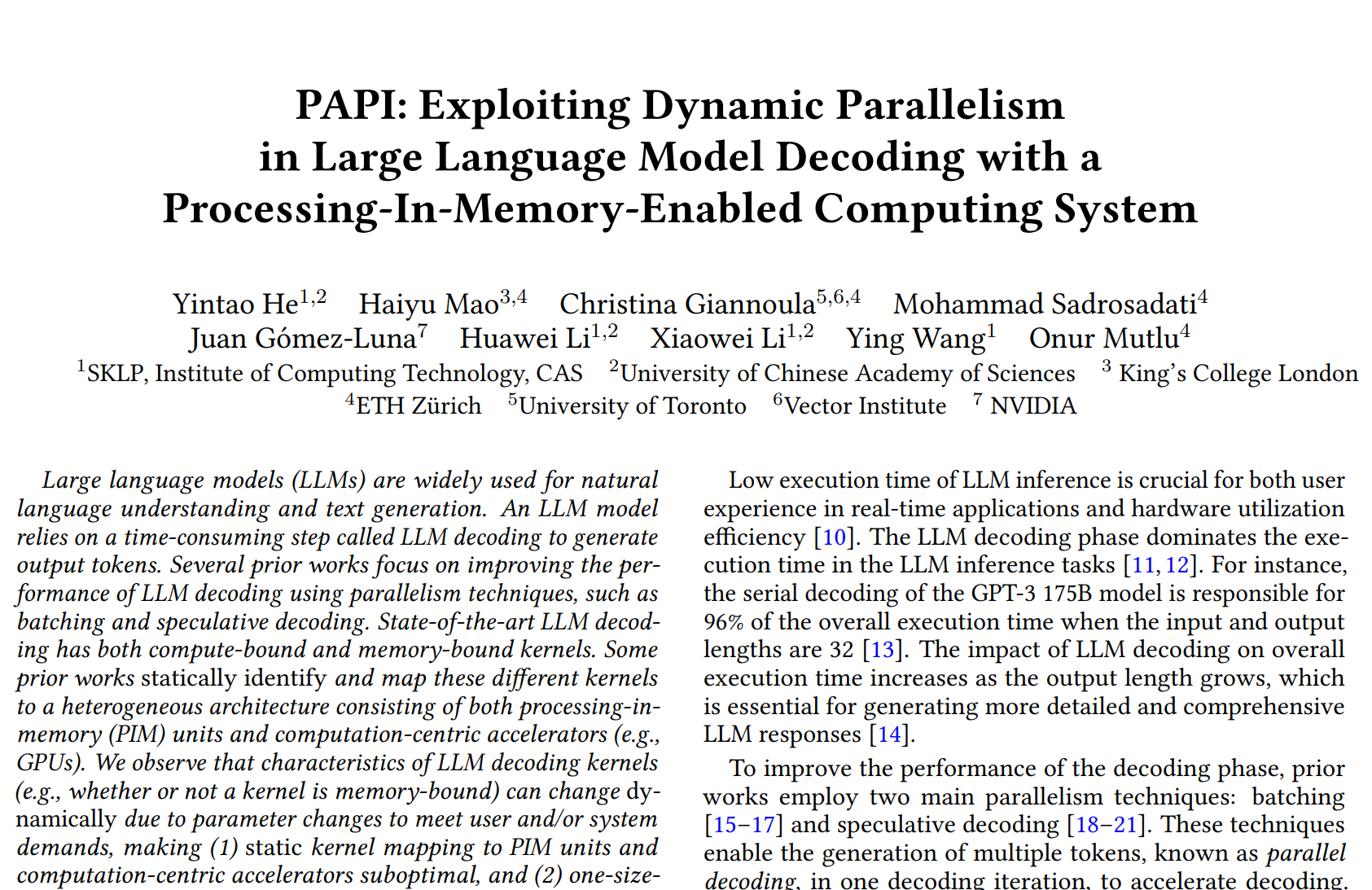 https://arxiv.org/pdf/2502.15470
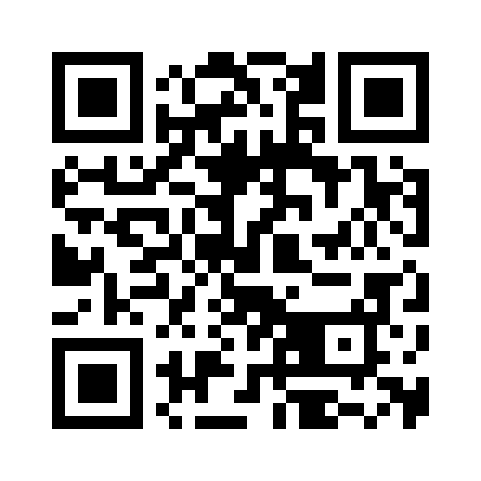 37
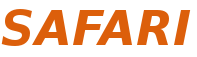 [Speaker Notes: [NEXT]]
Outline
1
Background
2
Observations & Motivation
3
PAPI’s Key Idea
4
PAPI’s Implementation
5
Evaluation
6
Conclusion
38
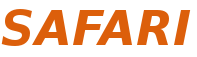 [Speaker Notes: To conclude our work]
Conclusion
There are varying computation and memory bandwidth demands across different RLP & TLP configurations

The memory-bound kernels exhibit various computation demands depending on the kernel type


LLM kernels have dynamic computation demands at runtime
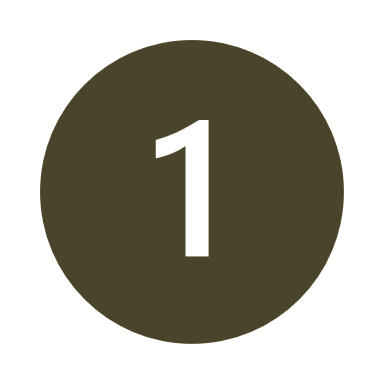 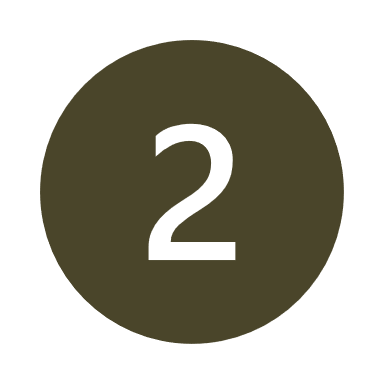 Key Findings
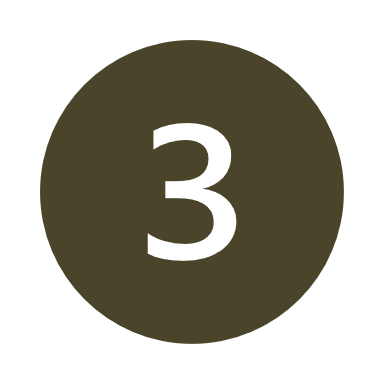 PAPI
Key Idea:  To enable online dynamic task scheduling on a heterogeneous architecture via online identification of kernel properties in LLM decoding

Key Result: Simultaneously improves performance and energy efficiency of the state-of-the-art baseline
Key Mechanism
PAPI: Exploiting Dynamic Parallelismin Large Language Model Decoding with a Processing-In-Memory-Enabled Computing System
Yintao He		Haiyu Mao        Christina Giannoula	
Mohammad Sadrosadati        Juan Gómez-Luna	Huawei Li	

Xiaowei Li         Ying Wang        Onur Mutlu
ASPLOS 2025
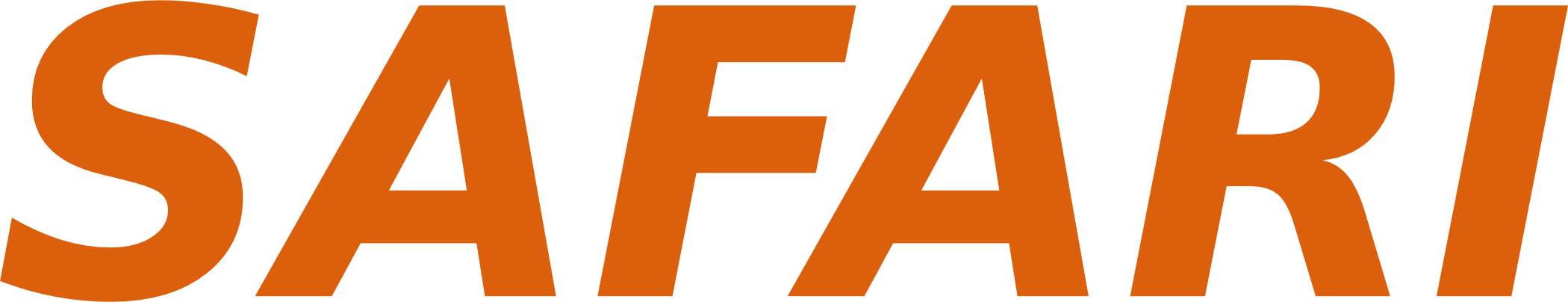 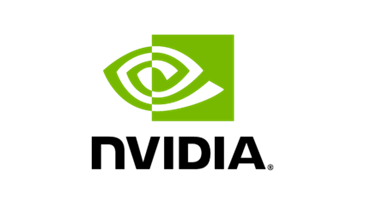 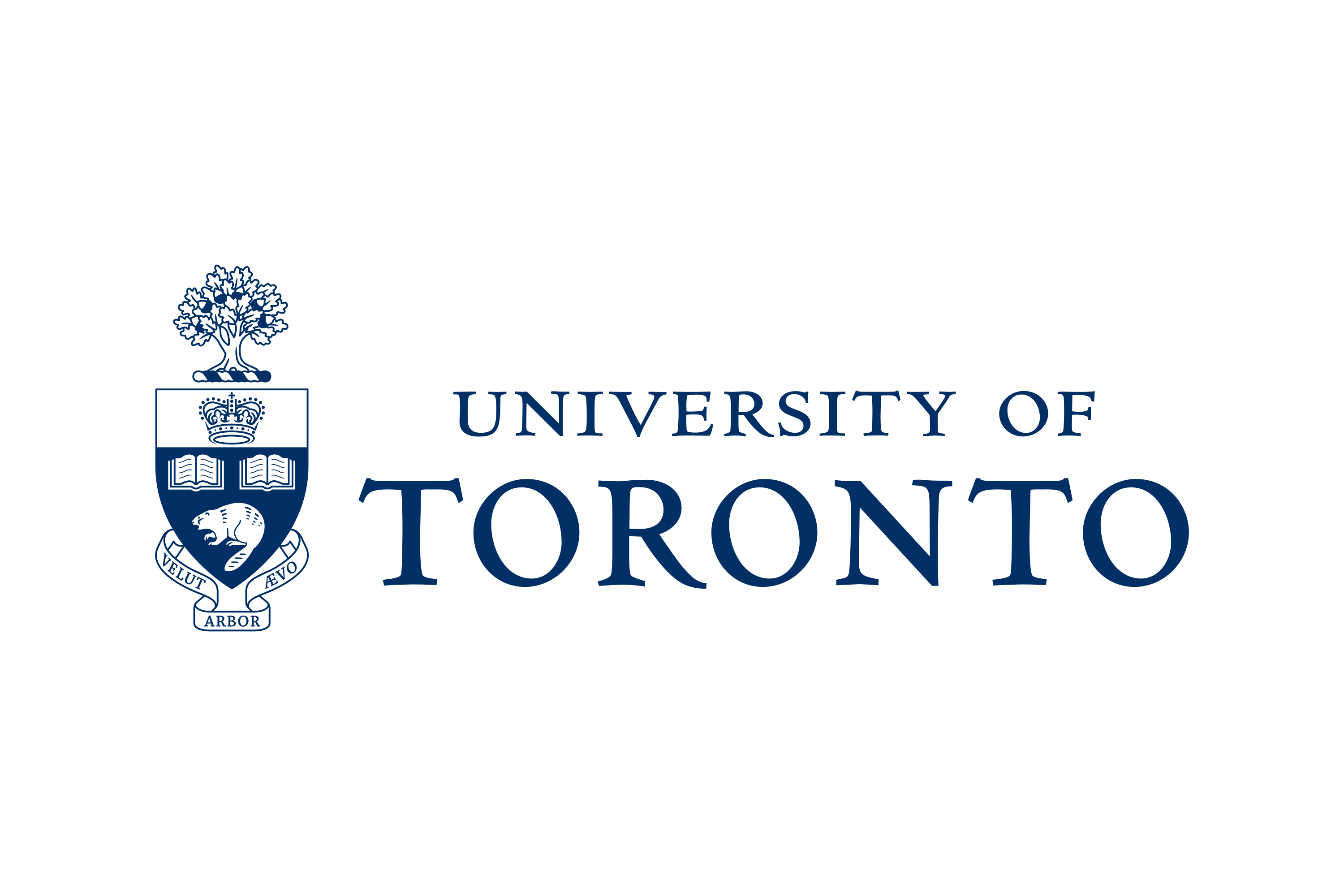 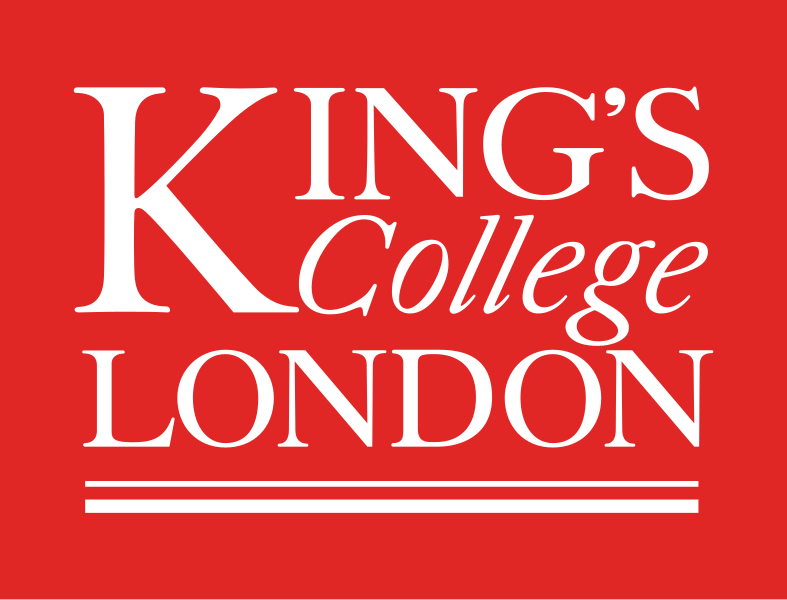 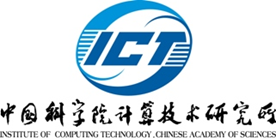 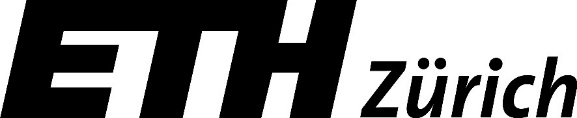 [Speaker Notes: Hi everyone, I am Yintao. Today I am going to discuss our work “PAPI: Exploiting Dynamic Parallelism in Large Language Model Decoding with a Processing-In-Memory-Enabled Computing System”
[CLICK]]
The Process of Dynamic Scheduling
Assume the memory-boundedness threshold α=4 in this case
Output Tokens of Requests
<eos>
Today
is
sunny
<eos>
It
is
a
good
work
<eos>
Have
a
nice
day
.
How
are
you
?
<eos>
Here
is
a
cute
dog
,
look
!
<eos>
41
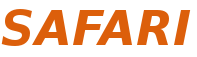 [Speaker Notes: [CLICK] Here is a process of dynamic scheduling
[CLICK] Let’s assume that a FC kernel becomes memory bound when their arithmetic intensity is smaller than 4
[CLICK] At the beginning, the LLM decoding generates three tokens and we are monitoring the RLP and TLP. Since the parallelism levels did not change, 
[CLICK] the arithmetic intensity does not change. 
[CLICK] and we don’t reschedule the FC kernels and have no mapping results.
[CLICK] After the output tokens in the fourth cycles are generated, we find there is an end-of-sentence (EOS) token in the first request, which means the request is finished. At this time, the RLP becomes from five to four. The arithmetic intensity becomes 4. And we execute the reschedule. and the mapping result is PU.
[CLICK] Similar to the fourth cycle, we reschedule at the fifth cycle and find the mapping result becomes PIM this time. Since the arithmetic intensity is smaller than 4.
[CLICK] The runtime scheduling will continue until all the requests are finished to execute.]